1
ANALISI SETTORI MERCATO RADIO PER N. SECONDI

Gennaio-novembre 2018
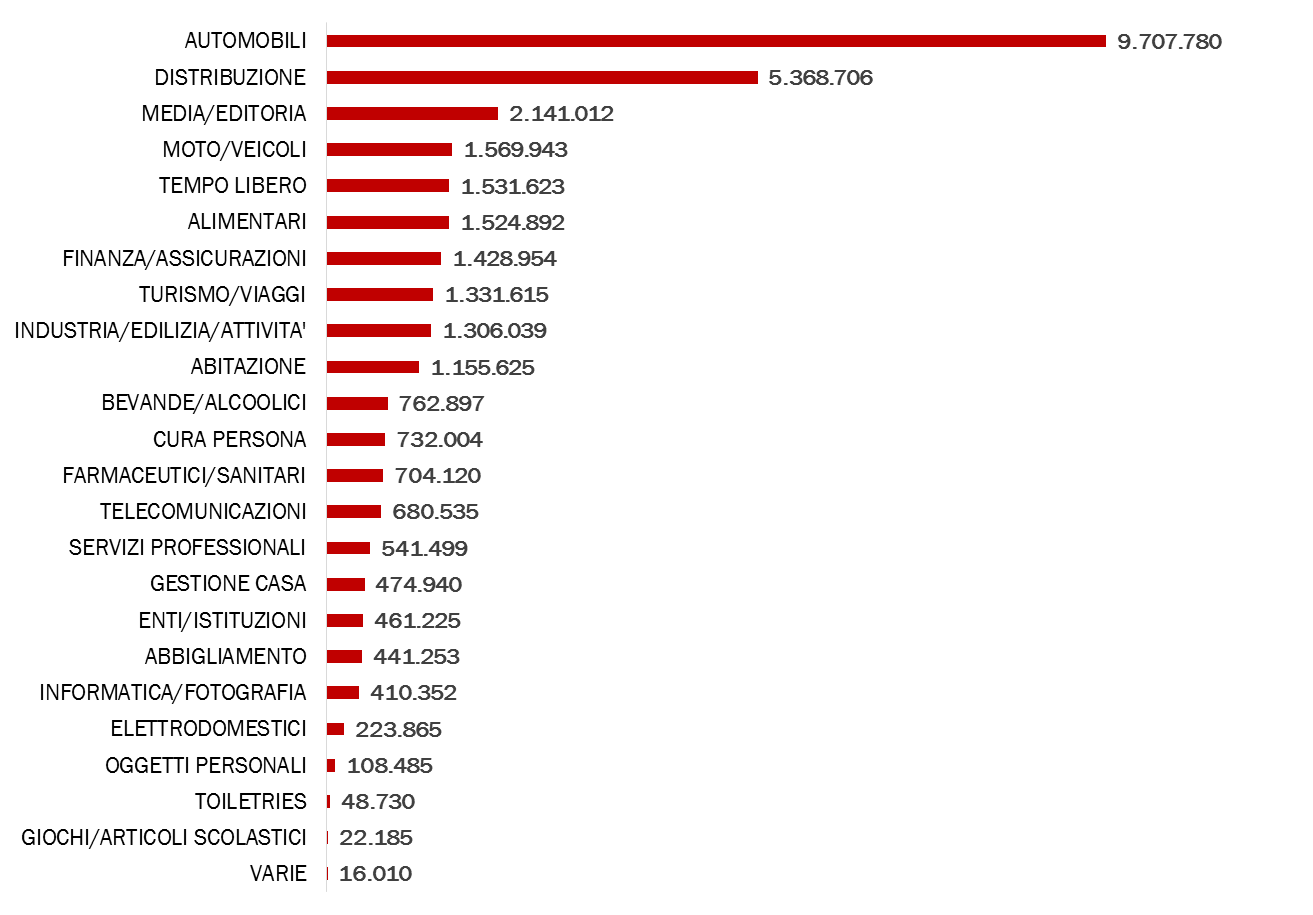 Fonte: Nielsen
2
ANALISI CAMPAGNE RADIO

Gennaio-novembre 2018 vs gennaio-novembre 2017
Fonte: Nielsen
3
ANALISI SETTORI MERCATO RADIO PER N. SECONDI

Novembre 2018
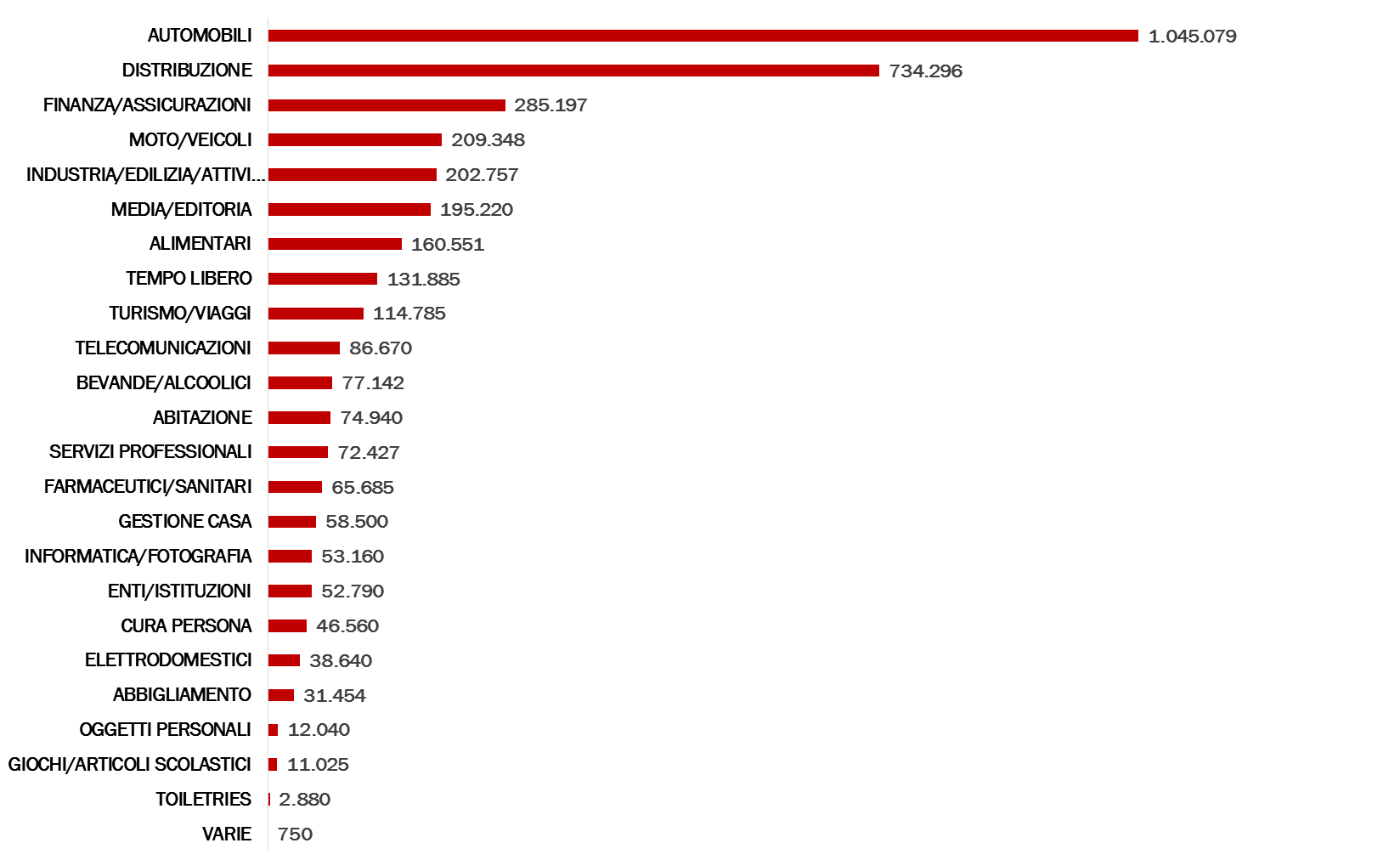 Fonte: Nielsen
4
ANALISI CAMPAGNE RADIO

Novembre 2018 vs novembre 2017
Fonte: Nielsen